Vorstellung Umweltportal Baden-Württemberg
Ministerium für Umwelt, Klima und Energiewirtschaft Baden-Württemberg
Referat 15 – IuK, UIS, nachhaltige Digitalisierung
Kernerplatz 9, 70182 Stuttgart

Stand: 25.01.2019
Umweltportal Baden-Württemberg (https://www.umwelt-bw.de/)
Folie 2
25.01.2019
Ziele des Umweltportals
Bereitstellung eines zentralen Informationsportals zu Umweltinformationen für Bürgerinnen und Bürger
Erfüllung eines einfachen Zugangs zu Umweltinformationen auf Basis des Umweltverwaltungsgesetzes (Umweltinformationsgesetz, Umsetzung der Richtlinie 2003/4/EG des Europäischen Parlaments und des Rates vom 28. Januar 2003 über den Zugang der Öffentlichkeit zu Umweltinformationen und zur Aufhebung der Richtlinie 90/313/EWG des Rates)
Folie 3
25.01.2019
Inhalte - Messwerte
Folie 4
25.01.2019
Inhalte – strukturierter Themeneinstieg
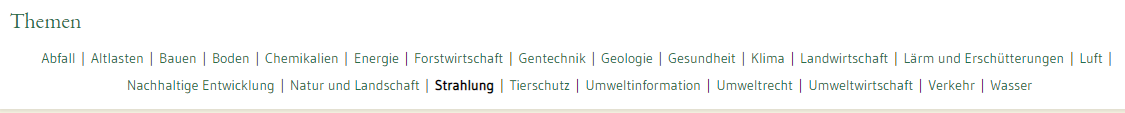 Folie 5
25.01.2019
Inhalte – Suche und Ergebnisanzeige
Folie 6
25.01.2019
Kooperation Landesumweltportale (I)
Die Kooperation bei der Entwicklung und Umsetzung von IT-Verfahren in der Umweltverwaltung ist seit vielen Jahren in Deutschland etabliert
Basis ist eine Verwaltungsvereinbarung über die Kooperation bei Konzeptionen und Entwicklungen von Software für Umweltinformationssysteme (VKoopUIS) zwischen Bundesumweltministerium und Umweltministerien der Länder von 2001
Kooperationsprojekt „Landesumweltportale“ (LUPO)
Folie 7
25.01.2019
Kooperation Landesumweltportale (II)
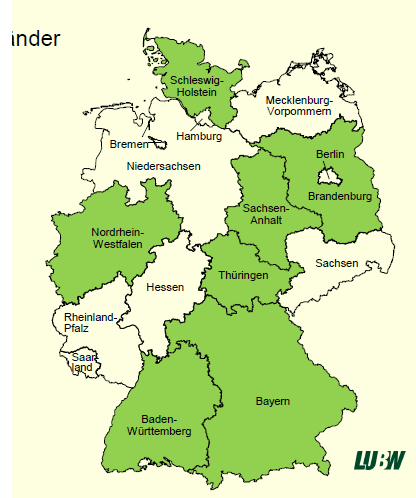 Beteiligte Partner:
Baden-Württemberg
Bayern
Brandenburg
Nordrhein-Westfalen
Sachsen-Anhalt
Schleswig-Holstein
Thüringen
Vorsitz der Kooperation inBaden-Württemberg
Koordinierungsstelle bei derLandesanstalt für Umwelt Baden-Württemberg (LUBW)
Folie 8
25.01.2019
Geschichte der Kooperation (I)
Folie 9
25.01.2019
Geschichte der Kooperation (II)
Folie 10
25.01.2019
Geschichte der Kooperation (III)
Folie 11
25.01.2019
Geschichte der Kooperation (IV)
Folie 12
25.01.2019
Technologien (I)
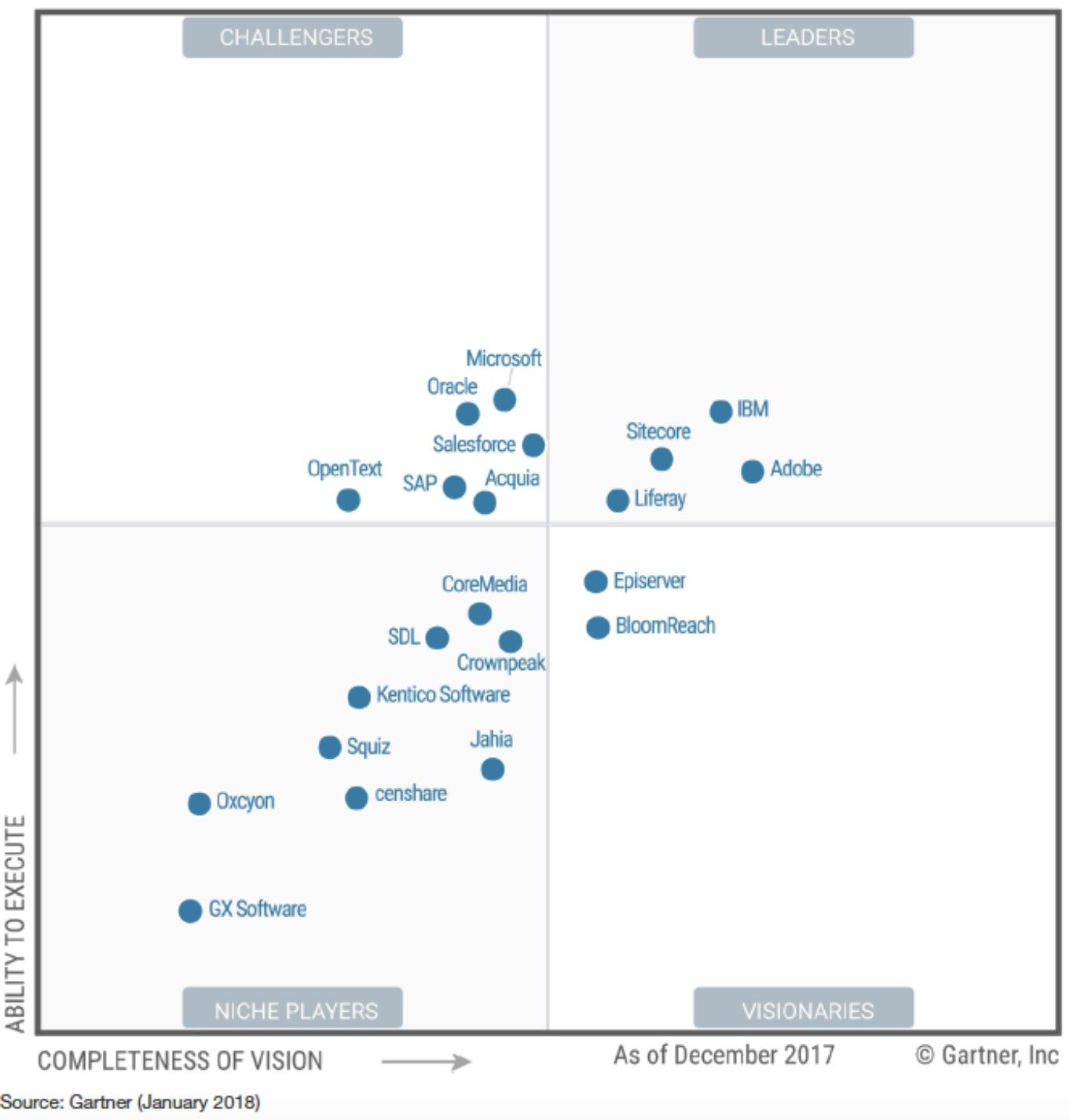 Einsatz von Liferay PortalCommunity Edition(OpenSource) für Portalund App
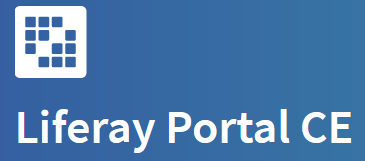 Quelle: https://www.liferay.com/de/downloads-community, Stand: 25.01.2019
Quelle: https://www.liferay.com/de/company/gartner/magic-quadrant-digital-experience-platforms, Stand: 25.01.2019
Folie 13
25.01.2019
Technologien (II)
Serviceorientierte Dienstearchitektur (SOA) mit Microservices
RESTful Webservices
Verwendung von „Bausteinen“
Portlets, Widgets
zukünftig Webcomponents

Wiederverwendung in den verschiedenen Portalen und Apps
Nutzung auch außerhalb der Kooperation in der Umweltverwaltung Baden-Württemberg
Folie 14
25.01.2019
Technologien (III)
Verwendung leistungsstarker Suchmaschinen
zuerst „htdig“
kommerzielles Produkt „Google Search Appliance (GSA)“
Ergänzung um elasticsearch

Evaluierung zur Suche einer neuen Suchmaschine
Folie 15
25.01.2019
Technologien (IV)
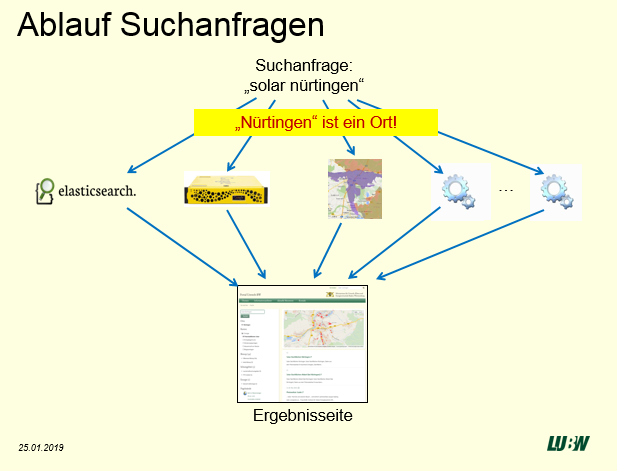 Entwicklungund Einsatzder Technologiengemeinsam mitPartnern ausWissenschaft undWirtschaft
Beispiel Suchanfragen:
Folie 16
25.01.2019
Technologien (V)
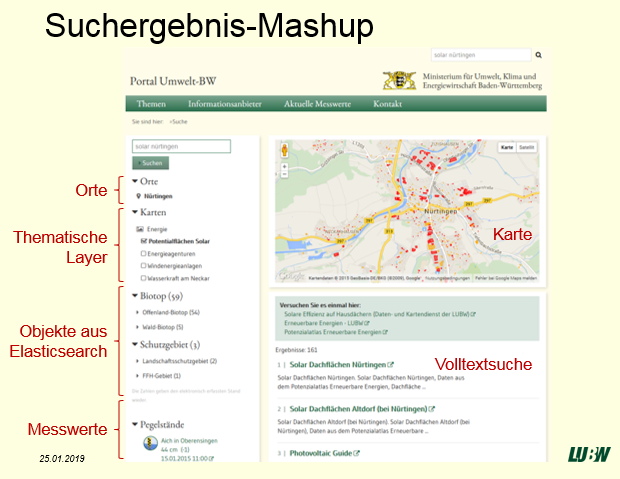 Nutzung (semi-)strukturierterDaten
redundanteSpeicherung ineiner Cloud
Darstellung derSach- undMessdaten miteiner Karte
Folie 17
25.01.2019